Enterprise Resource Planning(ERP)
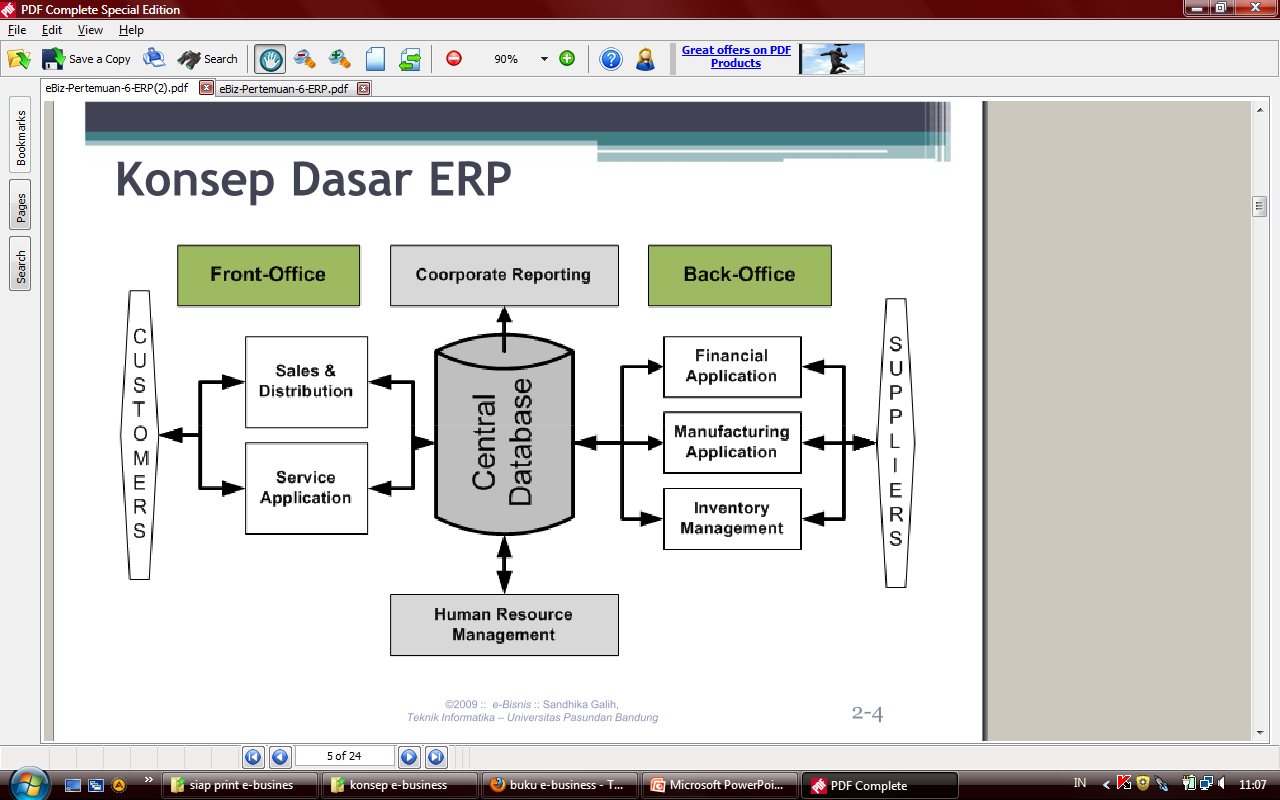 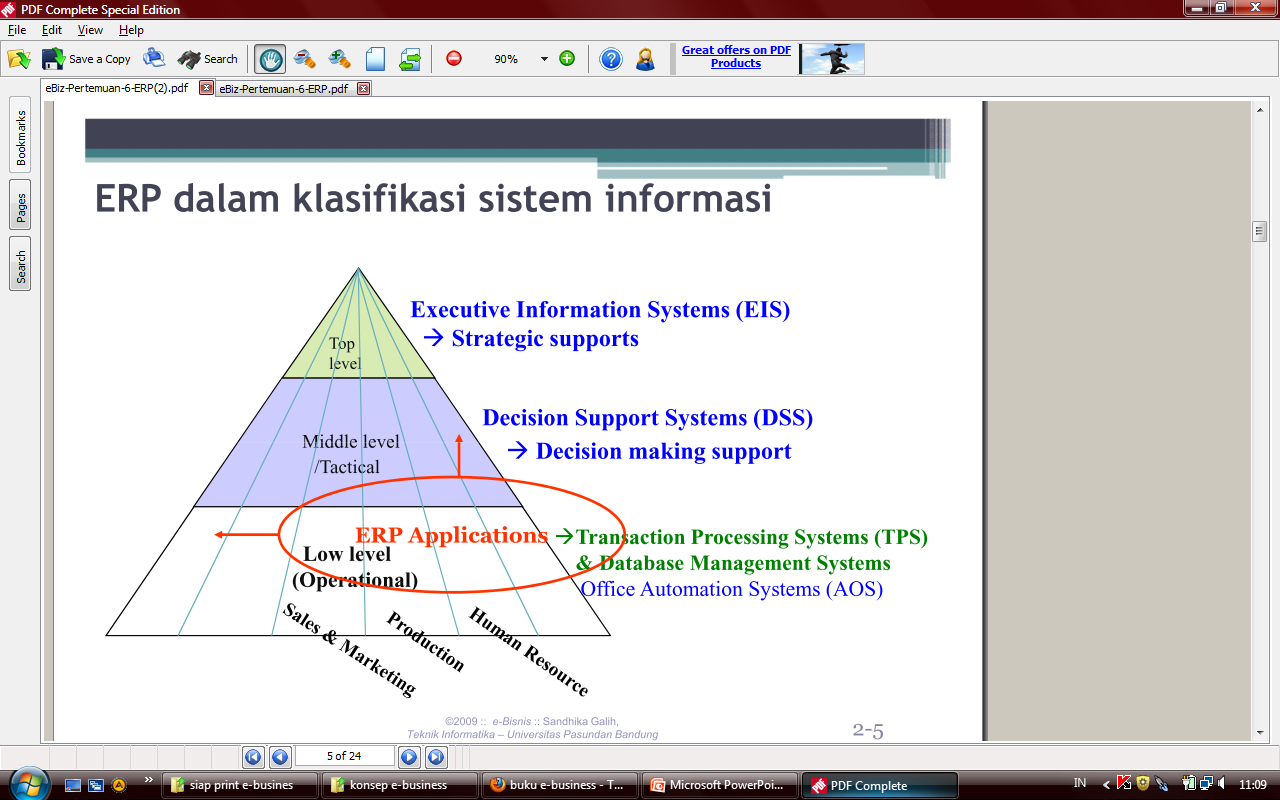 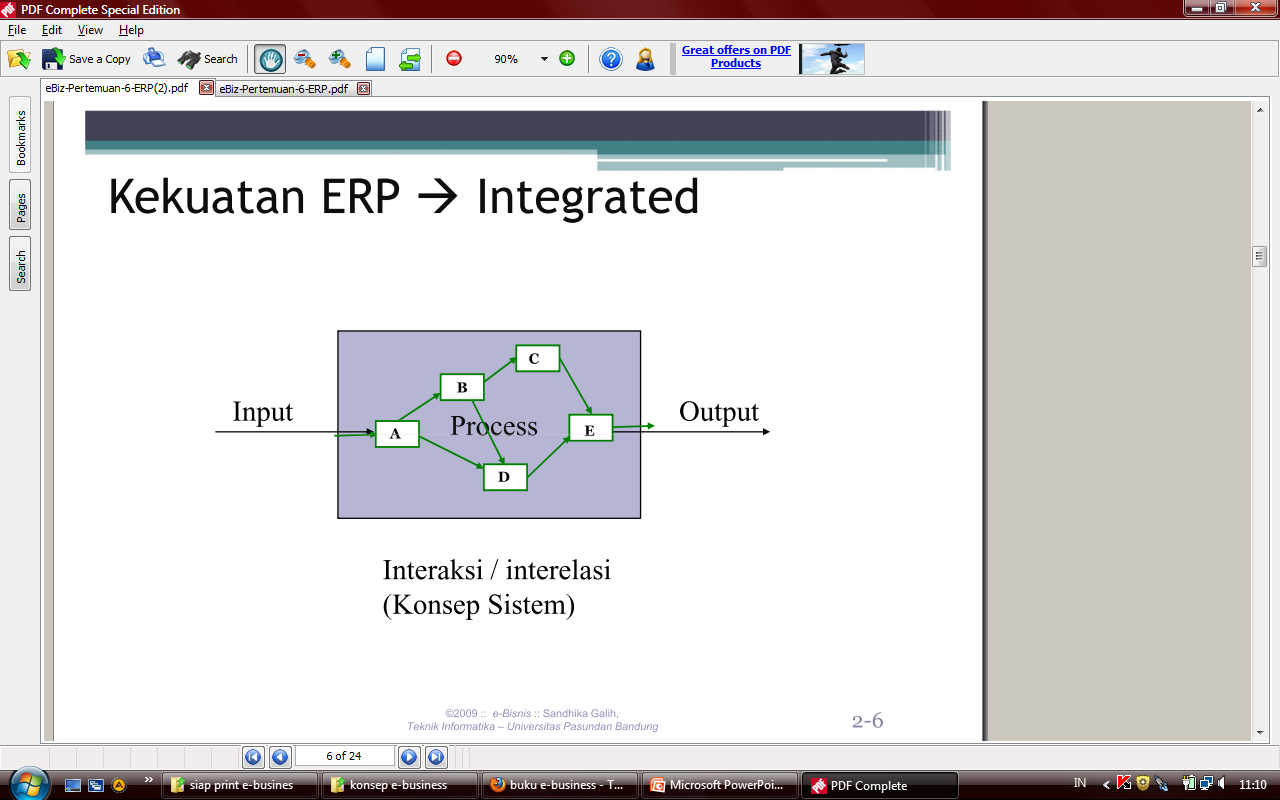 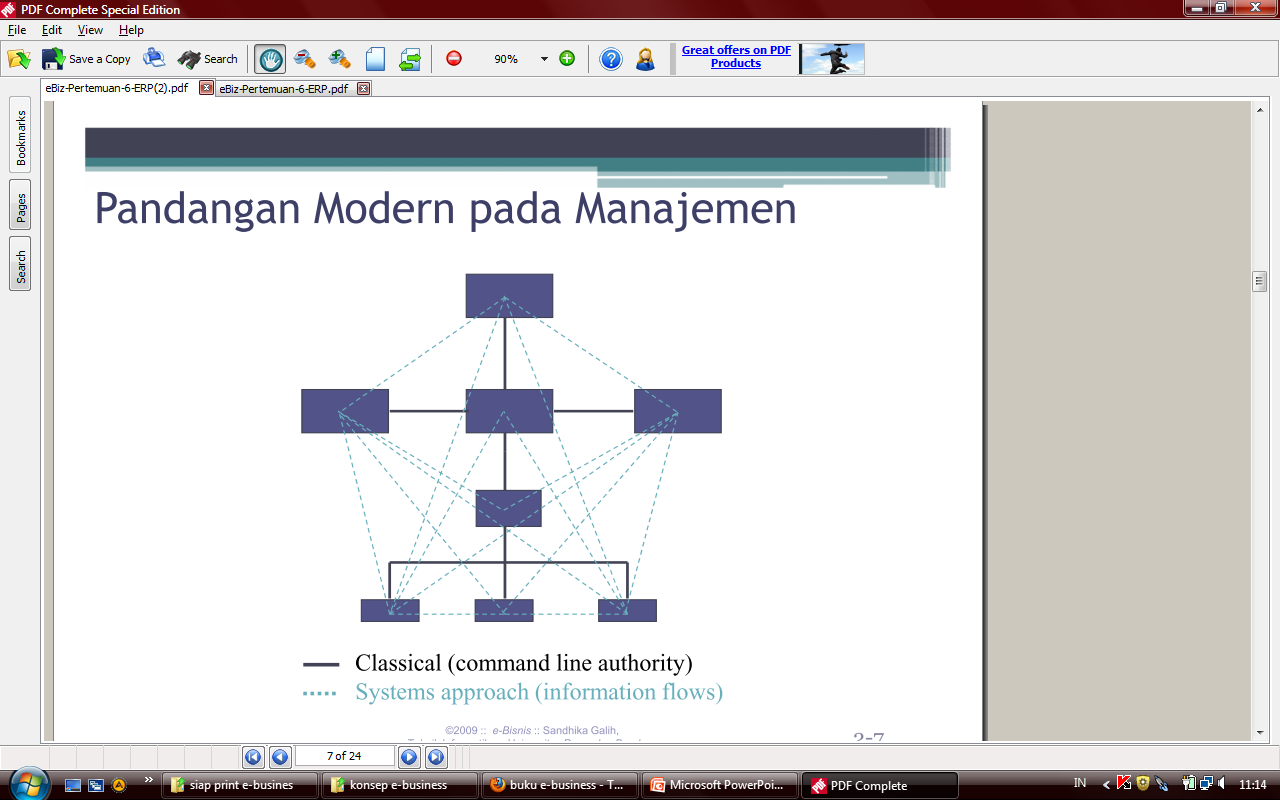 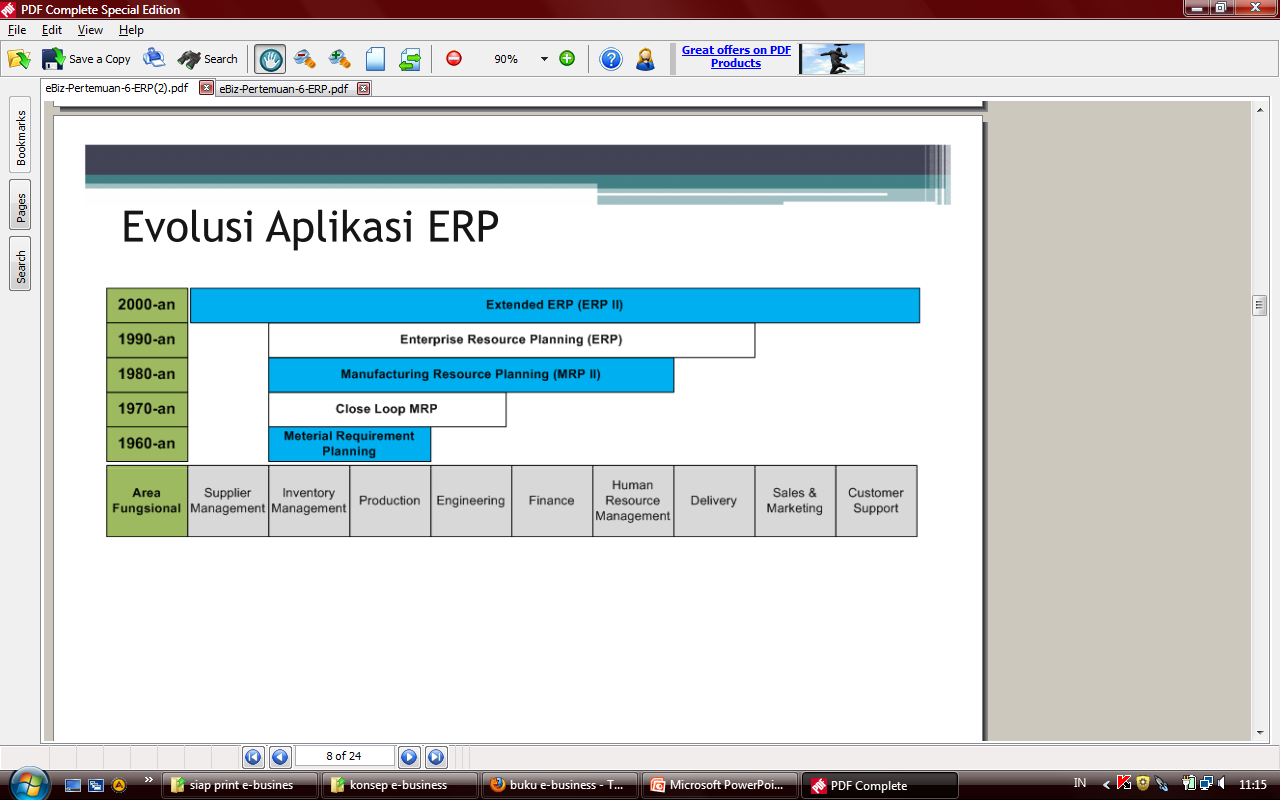 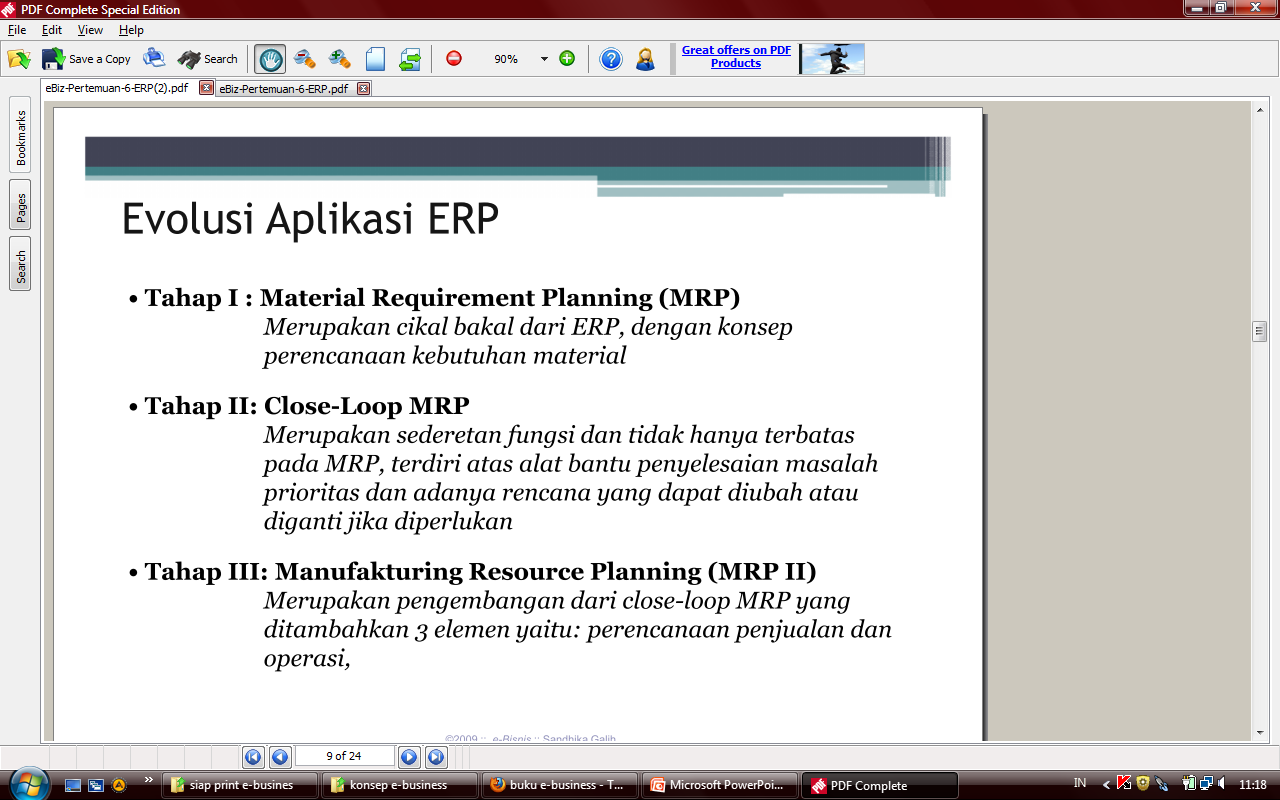 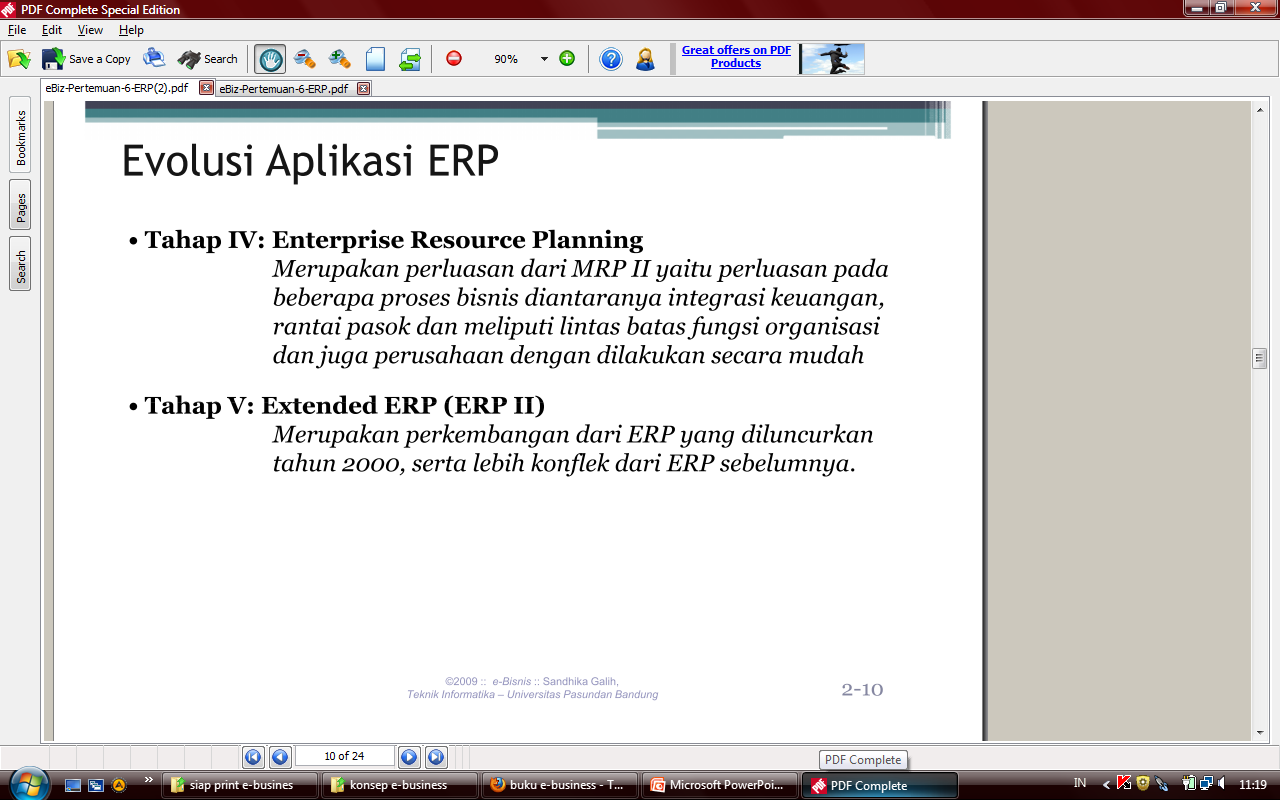 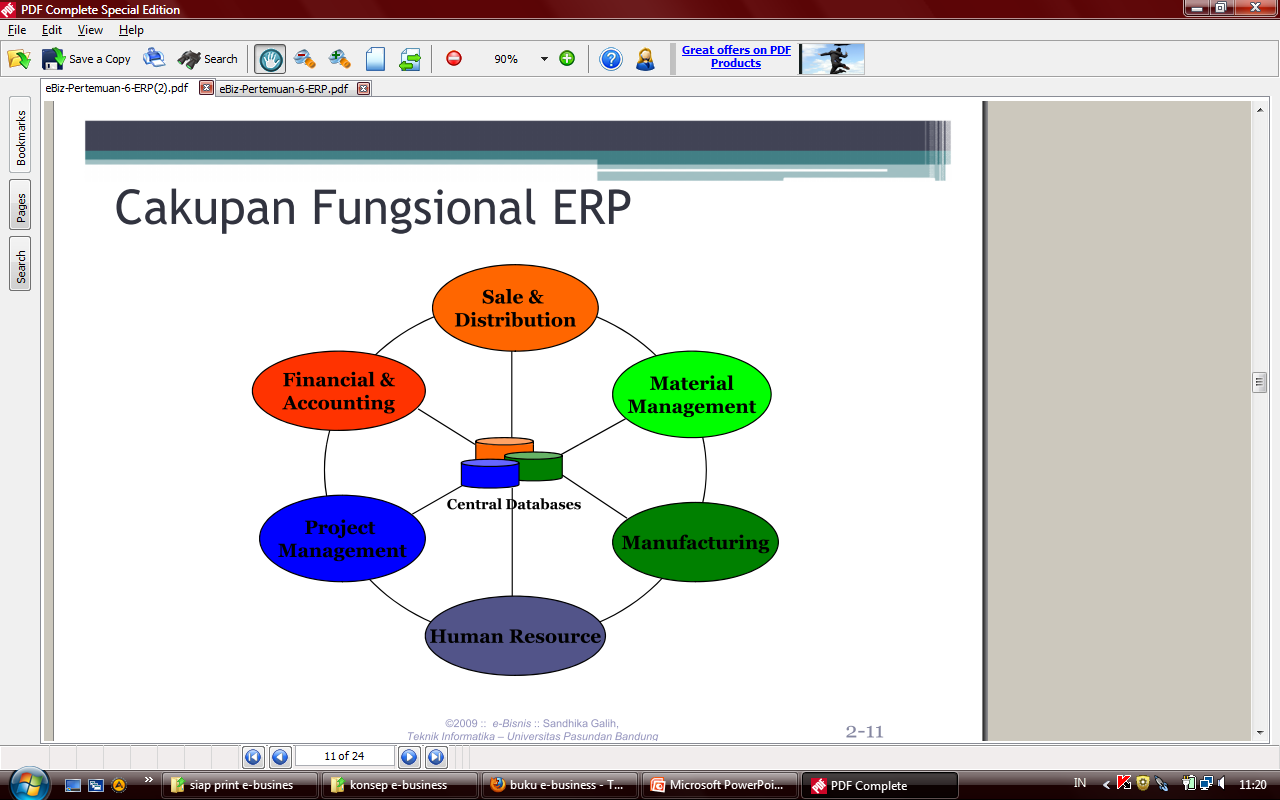 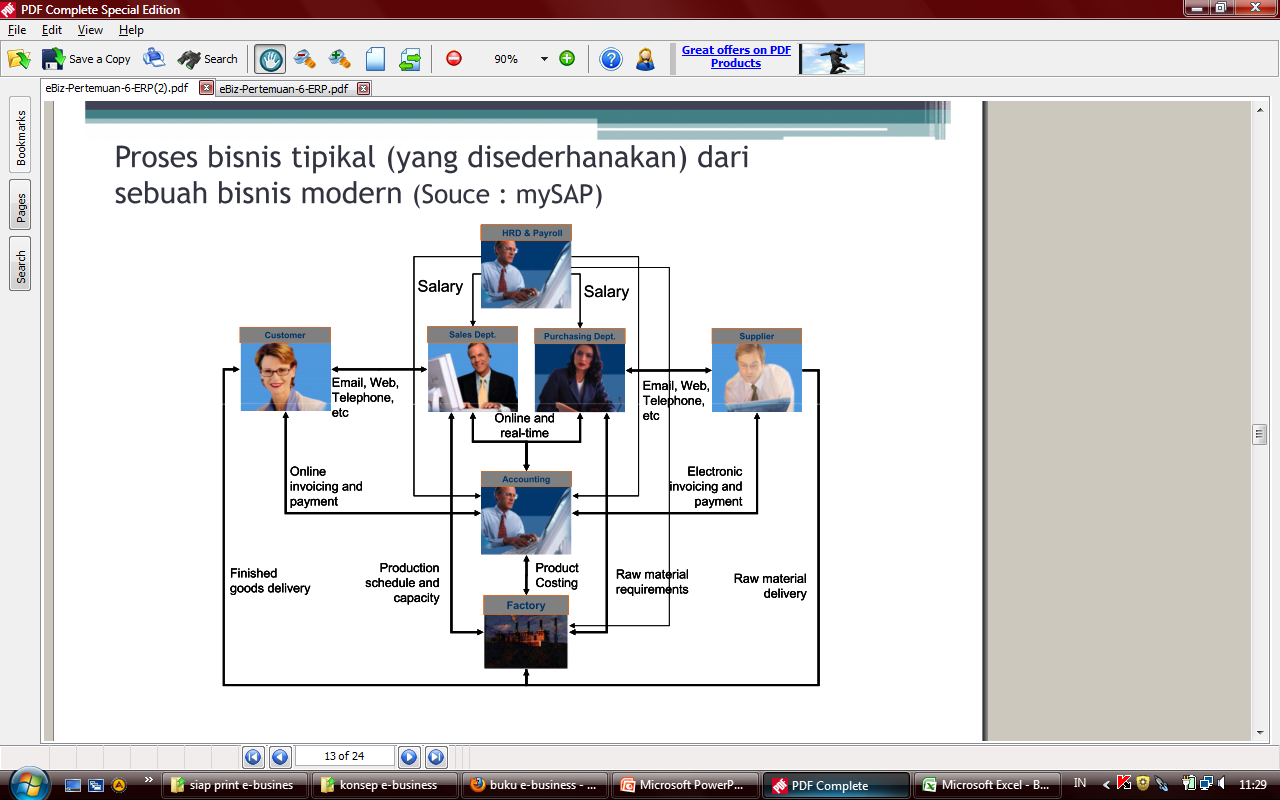 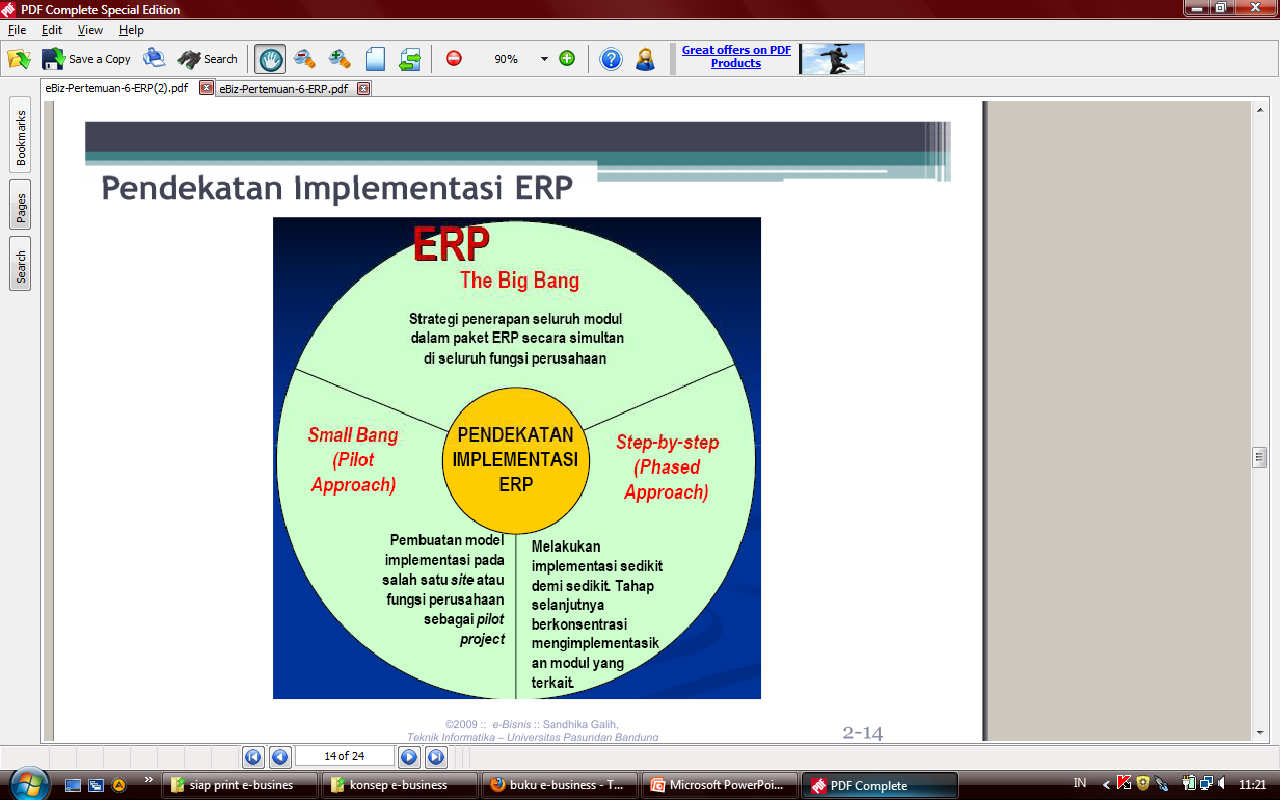 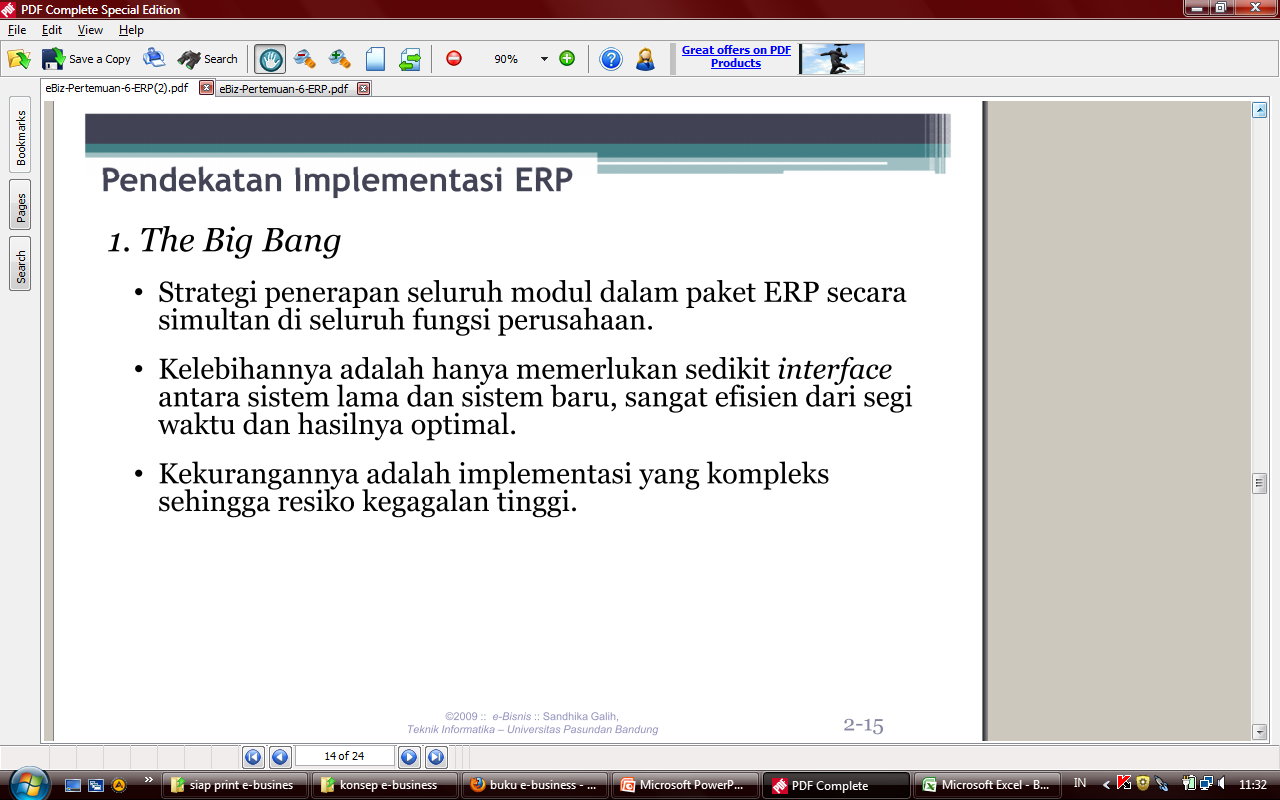 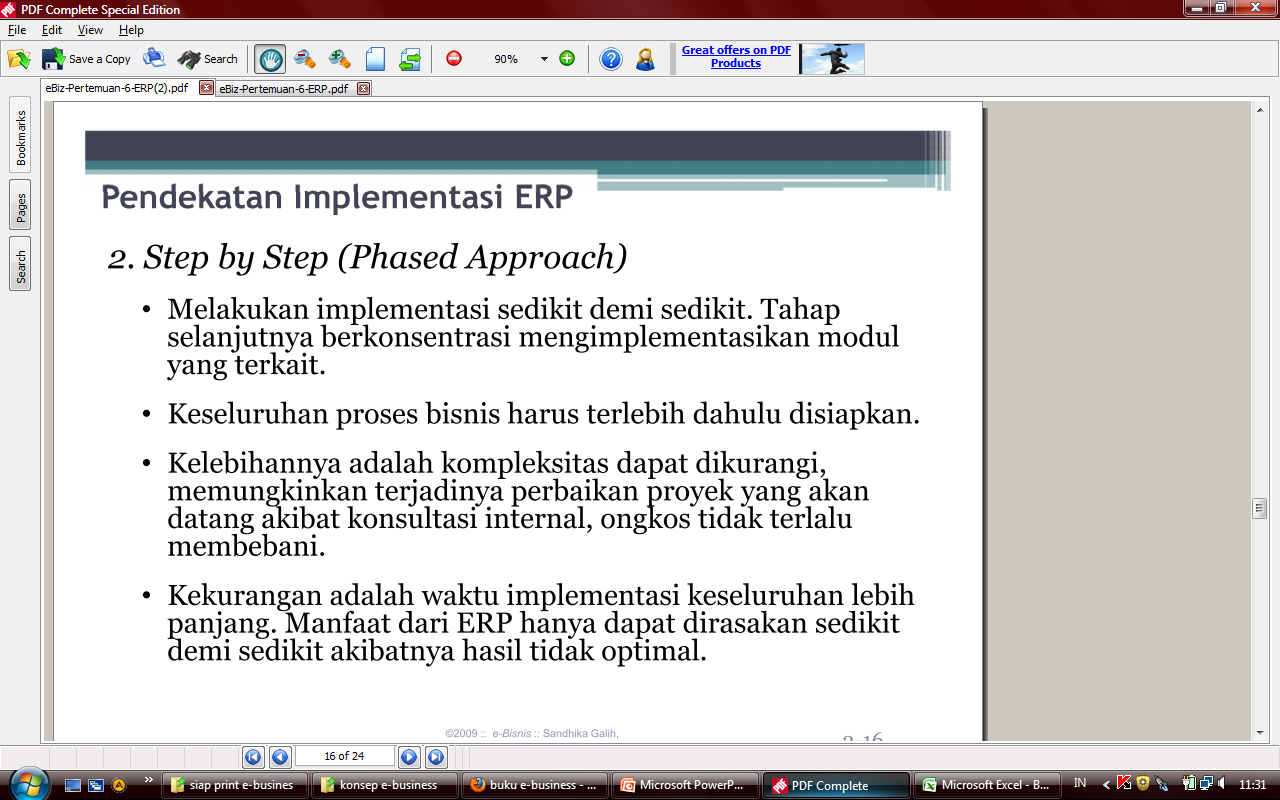 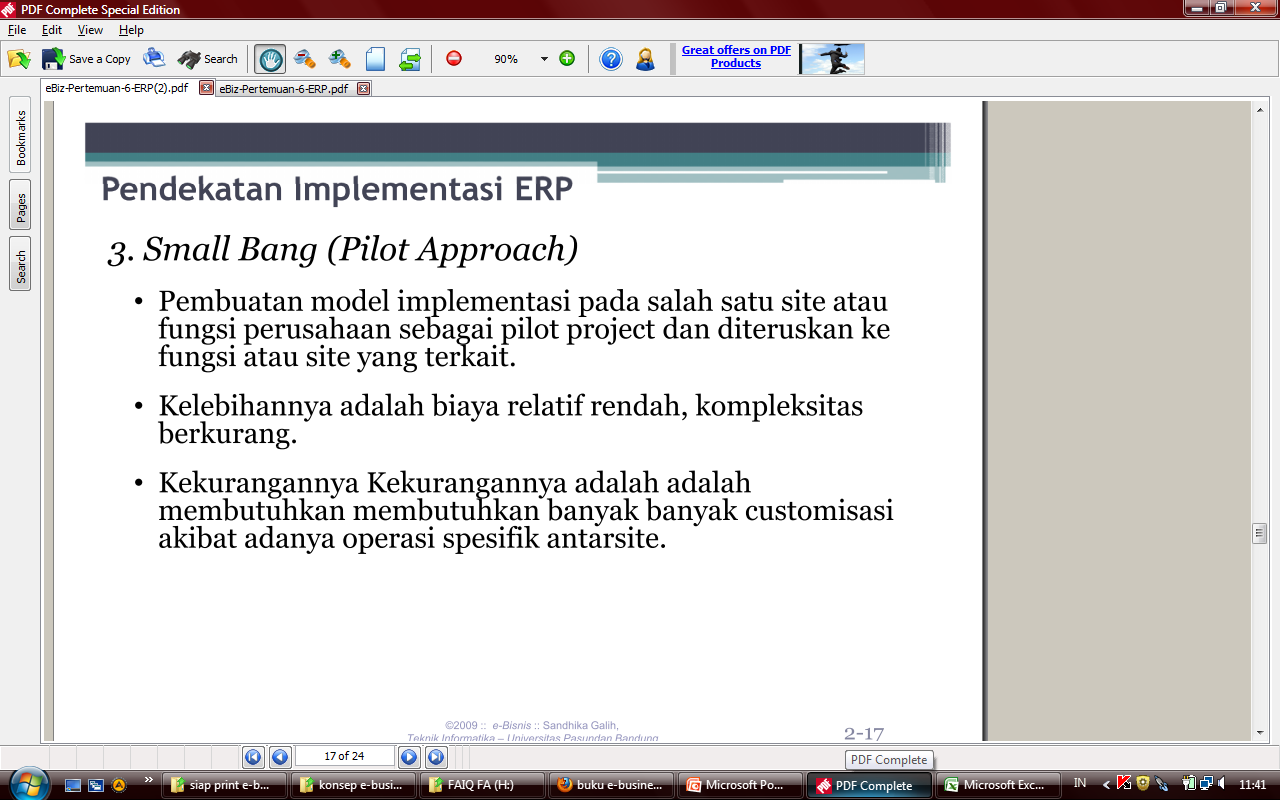 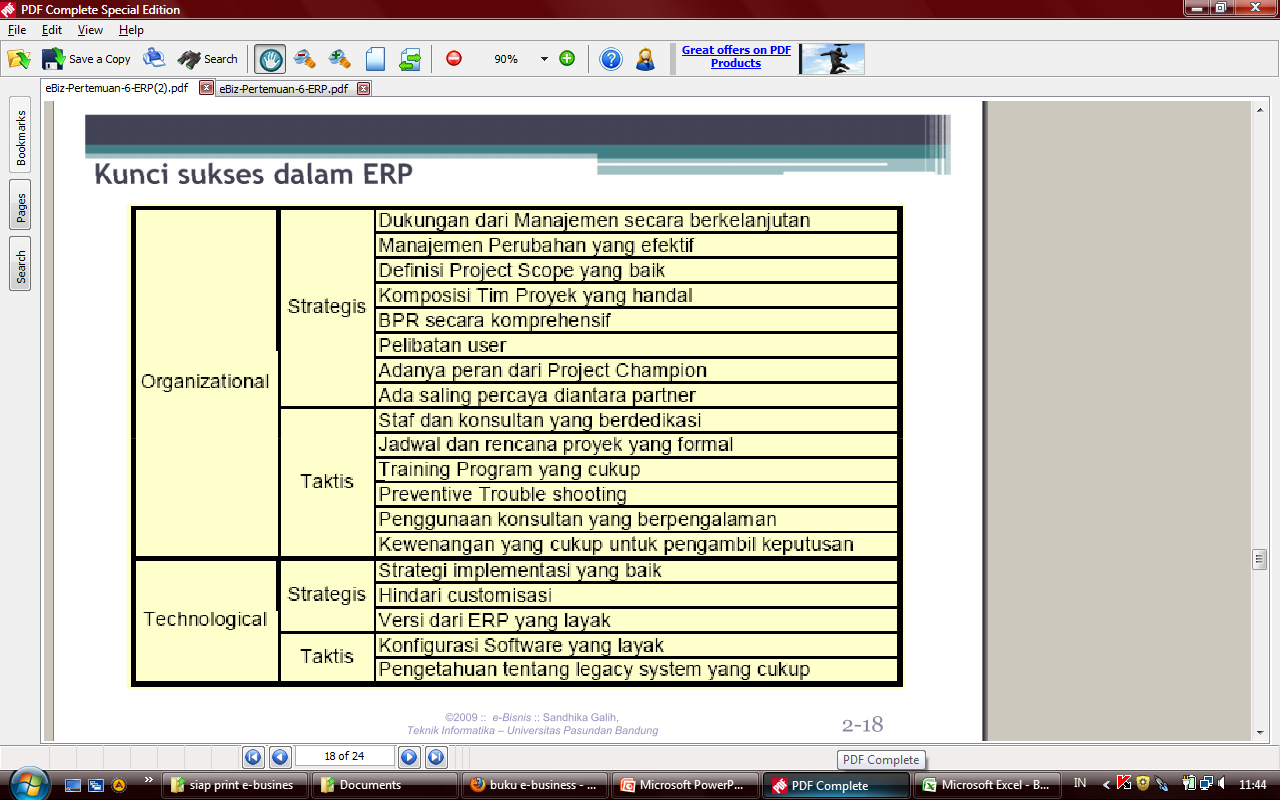 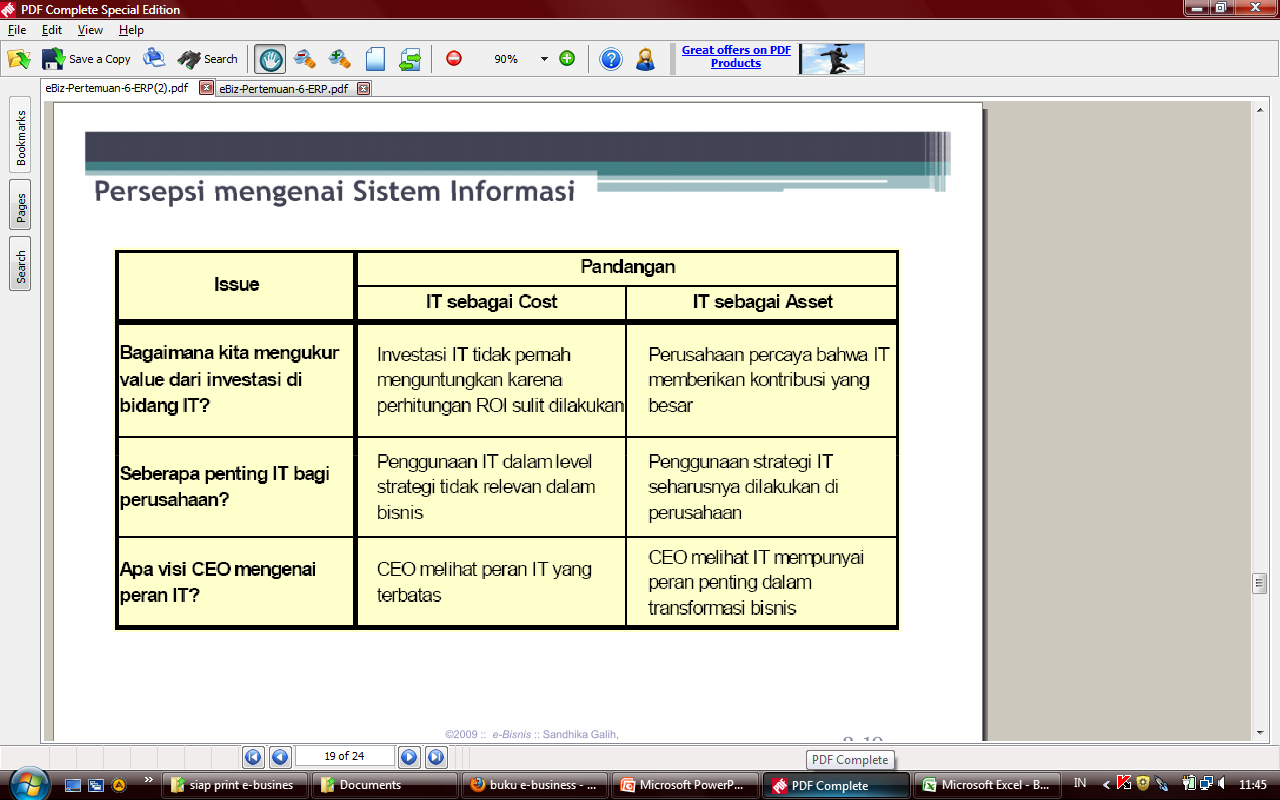 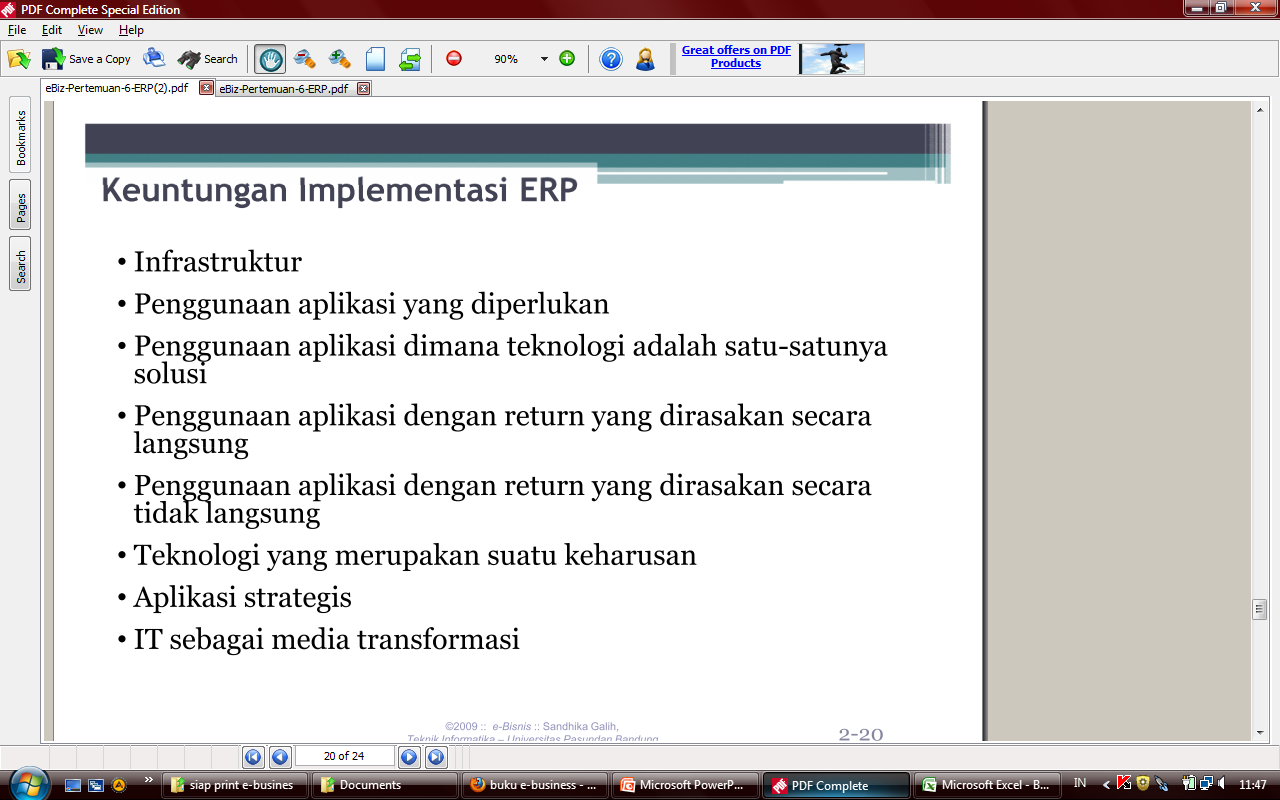 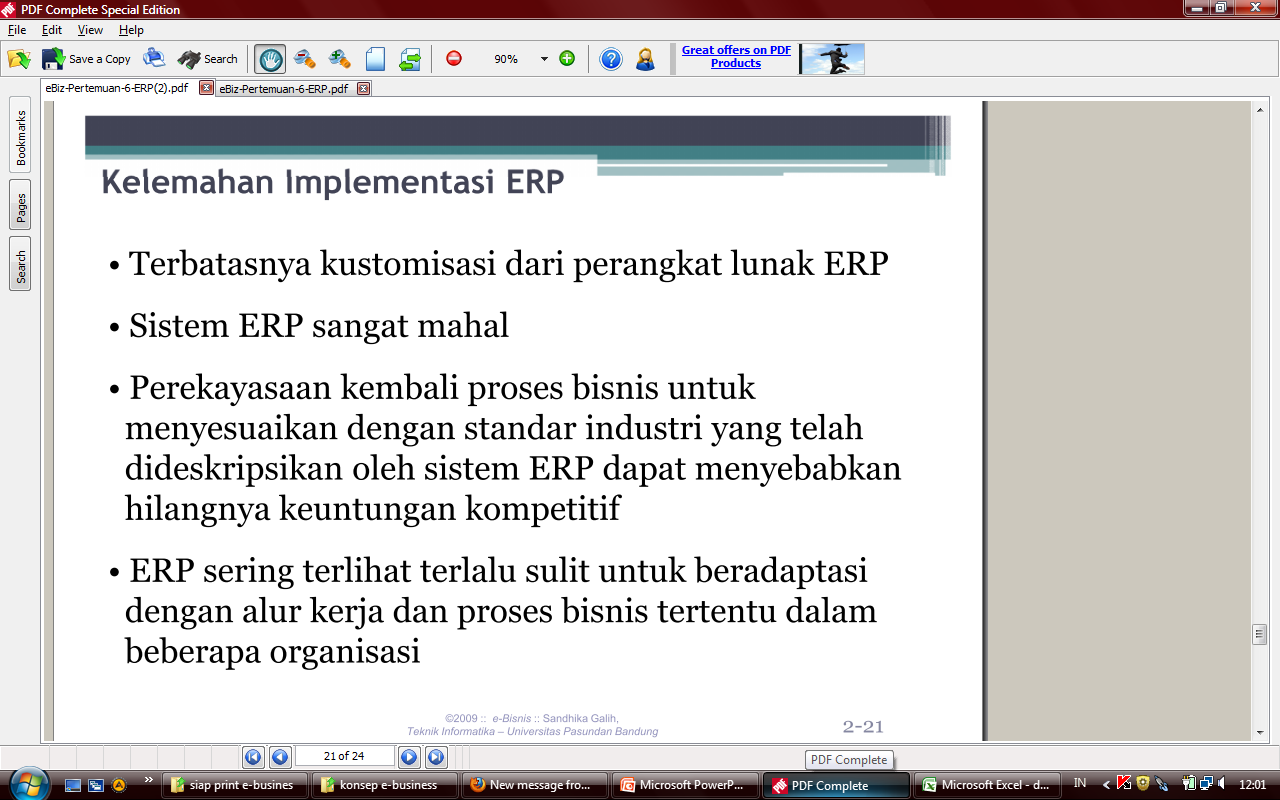 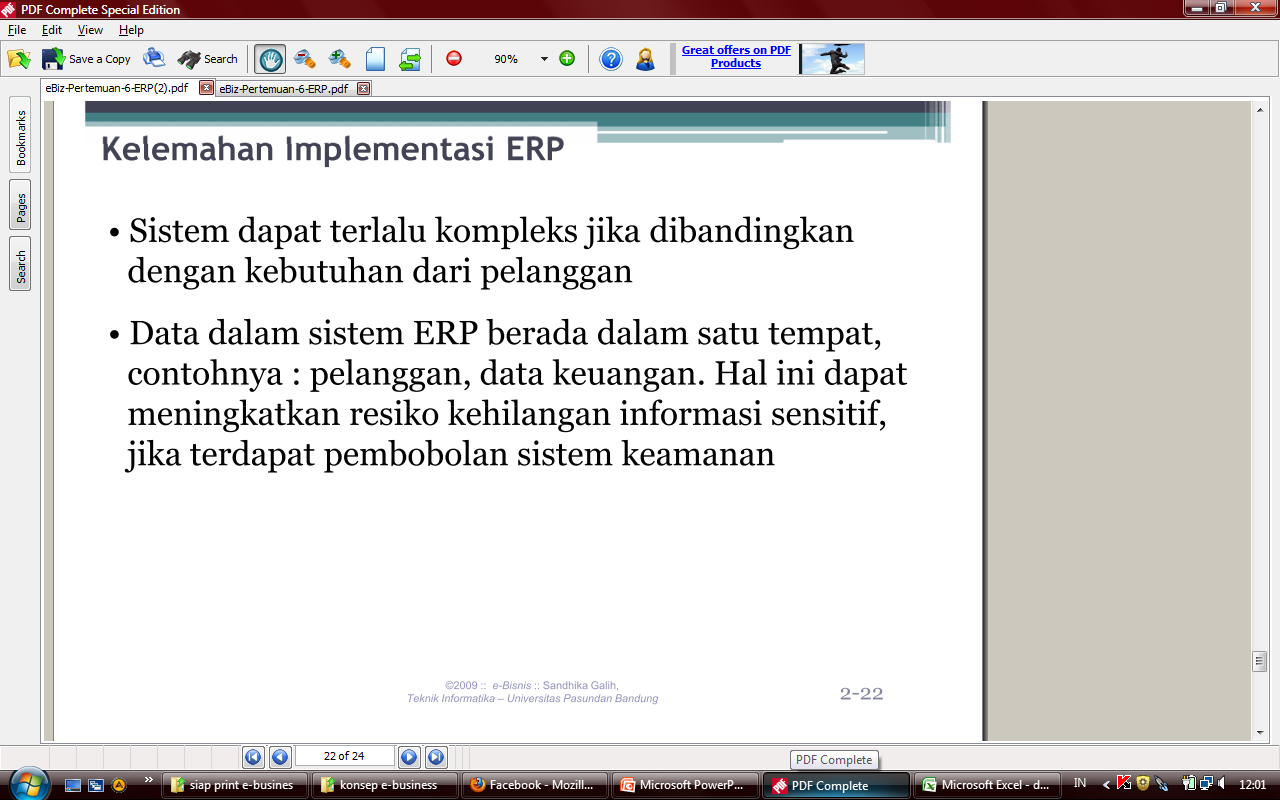